COSGC Design Challenge Reviews
For 1 semester projects for COSGC Design Challenges, we usually hold 2-3 reviews: 
A Preliminary Design Review (PDR)-Feb
A Critical Design Review (CDR)
For DemoSat and Wearables, there is a third review:
DemoSat: Flight Readiness Review (FRR)
Wearables: Final Project Review (FPR)
For 2 semester projects for COSGC Design Challenges, we hold 3-4 reviews: 
A Conceptual Design Review (CoDR)-Nov
A Preliminary Design Review (PDR)-Feb
A Critical Design Review (CDR)
For DemoSat and Wearables, there is a fourth review:
DemoSat: Flight Readiness Review (FRR)
Wearables: Final Project Review (FPR)
Delete this slide before presenting
1
TEMPLATE NOTES
Each type of review requires somewhat different information, so each has its own template
You can reformat the template to fit your design, but be sure to cover at least the information requested in each review template
 This template includes a lot of things.  If you have difficulty with concepts, or don’t think you have time to include something, just let us know! 
A good approach to creating effective slides is to use pictures and/or graphs – but fewer words.  Don’t just read slides.  Practice as a team, talking through each slide.  Reviewers should hear the voices of every team member.
Delete this slide before presenting
2
The Preliminary Design Review (PDR) should:
-Demonstrate that preliminary design meets all systemrequirements within cost & schedule– Show that suitable subsystem options have been selected & interfaces identified– Show at least10% of detailed design has been completed– Establish the basis for proceeding with creating and building final design
Delete this slide before presenting
3
[Speaker Notes: Need to include links to info on r4equirements and ConOps]
Later Reviews
Critical Design Review (CDR): Subsystems are integrated and working together
CDR is last formal review for Robotics Challenge




Delete this slide before presenting
4
Team NamePreliminary Design Review
*Replace this text with a picture relevant to your project*
Institution
Team Members
COSGC Robotics Challenge
Date
5
[Speaker Notes: Titlw slide]
Project Overview
Name of Presenter(s)
6
[Speaker Notes: Introduces your team to the reviewers, and gives summary of what you are planning to do, and why.]
Team Member Introductions (team member name here.)
For each team member, slide with:
Name (include preferred name and pronouns if you want.)
Major (and transfer plans if applicable.)
Role on team.
Something you like to do that has nothing to do with project.

Only include if PDR is your team’s first review. If you’ve done these slides as part of PDR, no need to repeat.
7
[Speaker Notes: Please include one slide for each team member. Include a photo of each team member.]
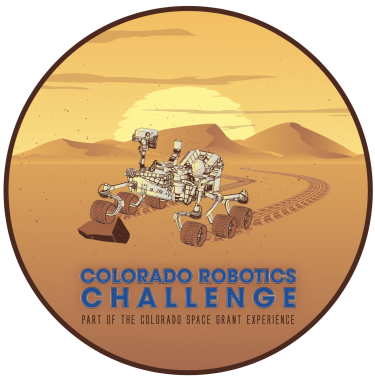 Robotics Problem Overview (1 slide)
What capabilities must your robot have?
What are tasks robot must complete?
What problems (either internal or external to your robot) might keep your robot from being successful?
What resource limitations (money, time, expertise, etc) may keep your team from building a successful robot?
Anticipating these obstacles is the first step in designing a plan to avoid or mitigate their effects.
8
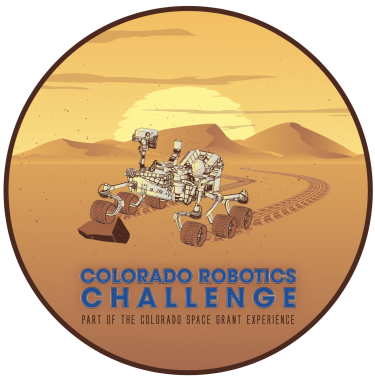 Robotics Design Overview (6-8 slides)
What is the current state of  the major components in your robot’s design?
Structure: 
what are the different parts of your structure? 
What method of propulsion will you use?
How do the motors attach?
Where are electronics and batteries housed?
Where are sensors mounted?

Include photos of completed parts. If integration has started, show pictures of the process. Include up-to-date drawings for parts that have not yet been made.

Major technology dependencies: what kind of sensors, motors, batteries, etc will you need?
What do the capabilities of the sensors need to be? (ex. Think about some issues you may have when moving, what temperature you expect to operate in, etc.)
9
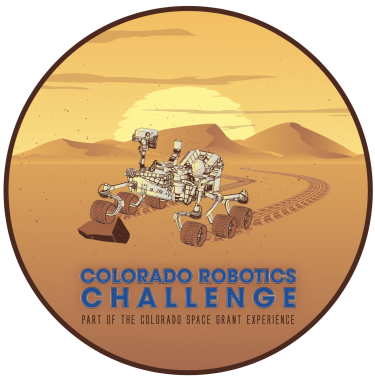 Robotics Design Overview Continued
Major Components (cont’d)
Electrical:
Provide up-to-date description (especially pictures and schematics) of your electrical systems

Software: How much have you written, what still needs to be written?

What parts (if any) do you still need to purchase or manufacture? What is expected timeline for this?
10
Block Diagrams
(Multiple Slides)

Block Diagrams of each of the major subsystems shall be included.
Use these as visual cues to explain the connections between subsystems
Don’t skimp on details… if there is a power switch or a g-switch, make sure that it is included
This is where you explain the design of your system and how it operates.
Special Requirements
    (Multiple Slides)

Some projects have very special needs that shall be addressed in detail
Schematics (???)
Mechanical Drawings
Demonstrated Need
Test Plans
(4-6 slides)

What type of testing can be performed on your systems?
What is required to complete testing?:
Support Hardware
Purchase/produce?
Software
Purchase/in-house?
Potential points of failure
Testing/Troubleshooting/Modifications/Re-Testing Schedule
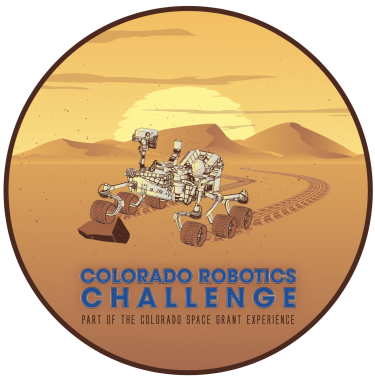 Project Management
Name of Presenter(s)
14
Management (3-4 slides)
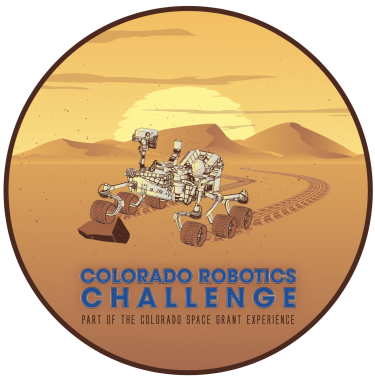 Up-to-date schedule for the project
15
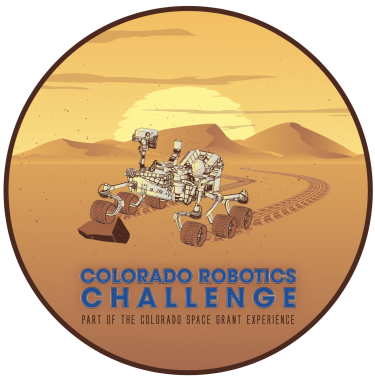 Current Budget
Your up-to-date budget should show that your design is feasible. 
Your budget should include enough money (a margin) for replacement parts, etc.
Risks and Worries
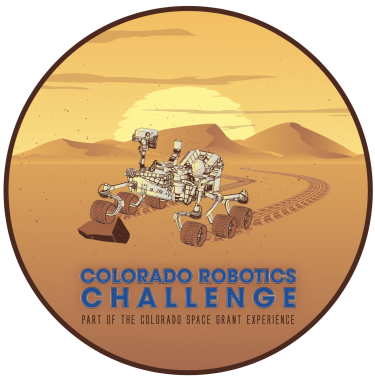 What are your biggest worries or potential failure points with your conceptual design?
Items identified should be completely mitigated through your design efforts and fully addressed by the Critical Design Review (CDR; the third review)
17
Conclusion (1-2 slides)
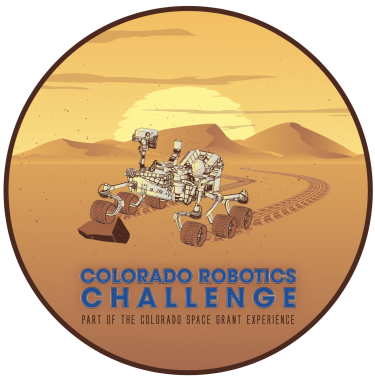 For conclusion, summarize the following:
Restate project goals
Issues, concerns
What questions do you have for us?
Plan for where you will take your design from here:
What are your major tasks still to be completed?
What are the major risks to your schedule?
What descopes do you have planned if your schedule slips?
18
Backup Slides
Include any slides that you may not have time for during the presentation, but could provide more information/help you answer questions or explain better (e.g. pictures, math, full requirements, etc.)